INŠTITÚCIE
EURÓPSKEJ ÚNIE
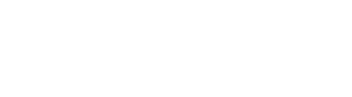 INŠTITUCIONÁLNE USPORIADANIE EÚ
© EUROPEAN UNION
AKO FUNGUJE EÚ?
© EUROPEAN UNION
© EUROPEAN UNION
[Speaker Notes: Oficiálne webové stránky Európskej komisie nájdete na adrese ec.europa.eu.]
EURÓPSKA KOMISIA
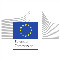 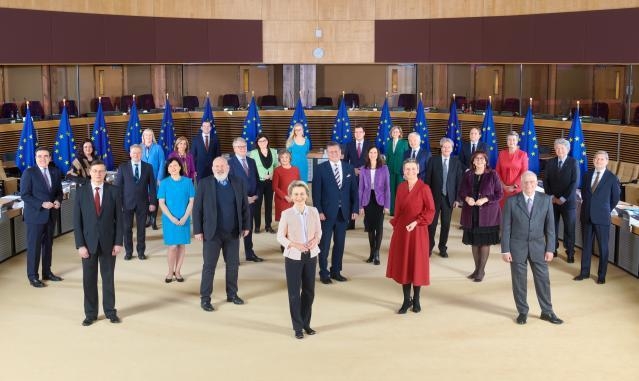 © EUROPEAN UNION
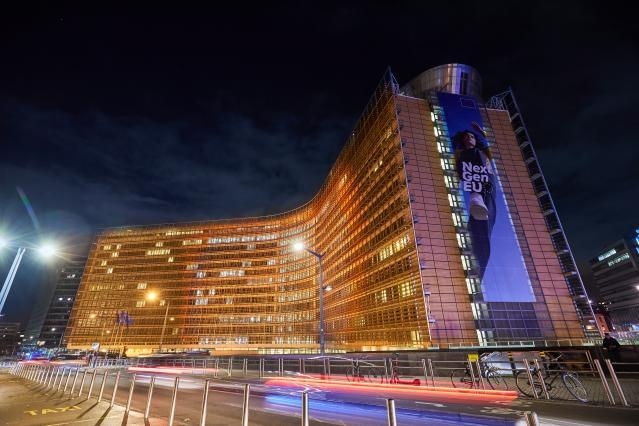 AKO FUNGUJE EÚ?
© EUROPEAN UNION
© EUROPEAN UNION
[Speaker Notes: Oficiálne webové stránky Európskej komisie nájdete na adrese ec.europa.eu.]
EURÓPSKY PARLAMENT
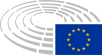 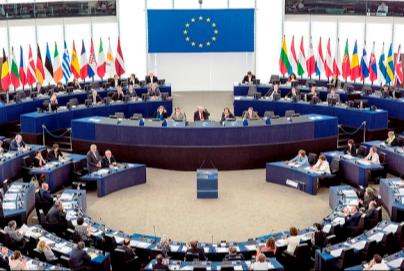 © EUROPEAN UNION
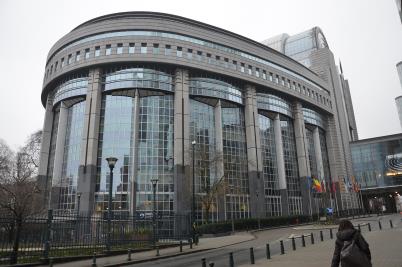 AKO FUNGUJE EÚ?
© Creative Commons Attribution-Share Alike 4.0 International
[Speaker Notes: Oficiálne webové stránky Európskeho parlamentu nájdete na adrese europarl.europa.eu.]
RADA EÚ
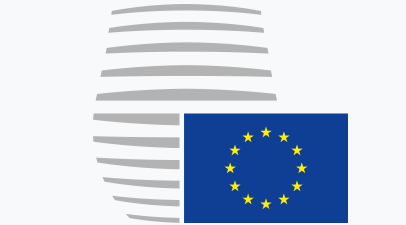 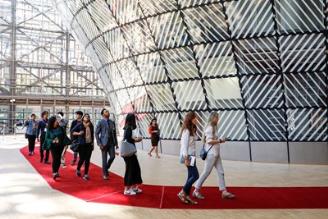 © EUROPEAN UNION
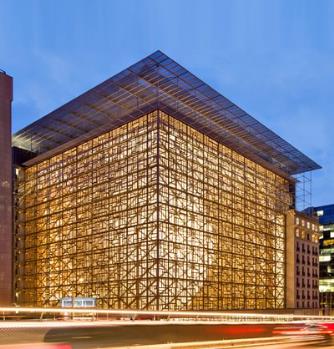 AKO FUNGUJE EÚ?
© EUROPEAN UNION
[Speaker Notes: Oficiálne webové stránky Rady EÚ nájdete na adrese consilium.europa.eu.]
PRÁVNE PREDPISY EÚ: KTO ROBÍ ČO
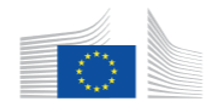 Európska komisia
navrhne predpis
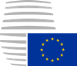 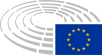 prijme, zmení alebo zamietne navrhovaný predpis.
Európsky parlament
Rada Európskej únie
V prípade dohody:
VZNIKNE NOVÝ PRÁVNY PREDPIS EÚ
AKO FUNGUJE EÚ?
EURÓPSKA RADA
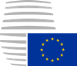 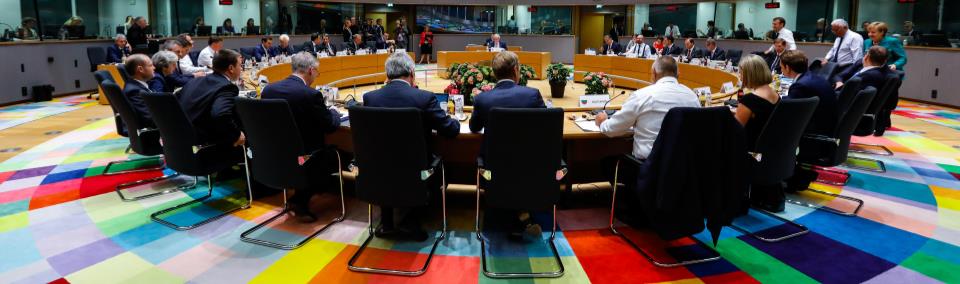 AKO FUNGUJE EÚ?
© EUROPEAN UNION
[Speaker Notes: Oficiálne webové stránky Rady EÚ nájdete na adrese consilium.europa.eu.]
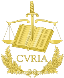 SÚDNY DVOR
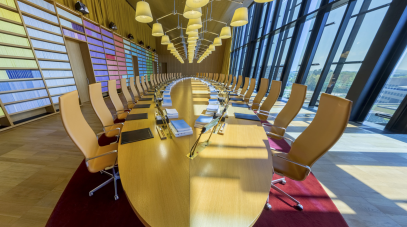 © EUROPEAN UNION
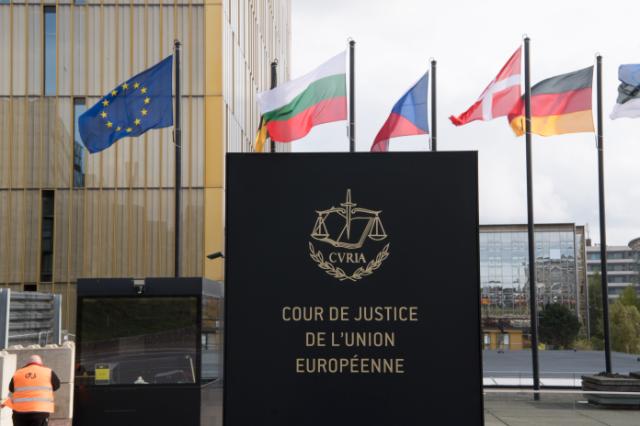 AKO FUNGUJE EÚ?
© EUROPEAN UNION
[Speaker Notes: Oficiálne webové stránky Súdneho dvora nájdete na adrese curia.europa.eu.]
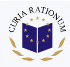 EURÓPSKY DVOR AUDÍTOROV
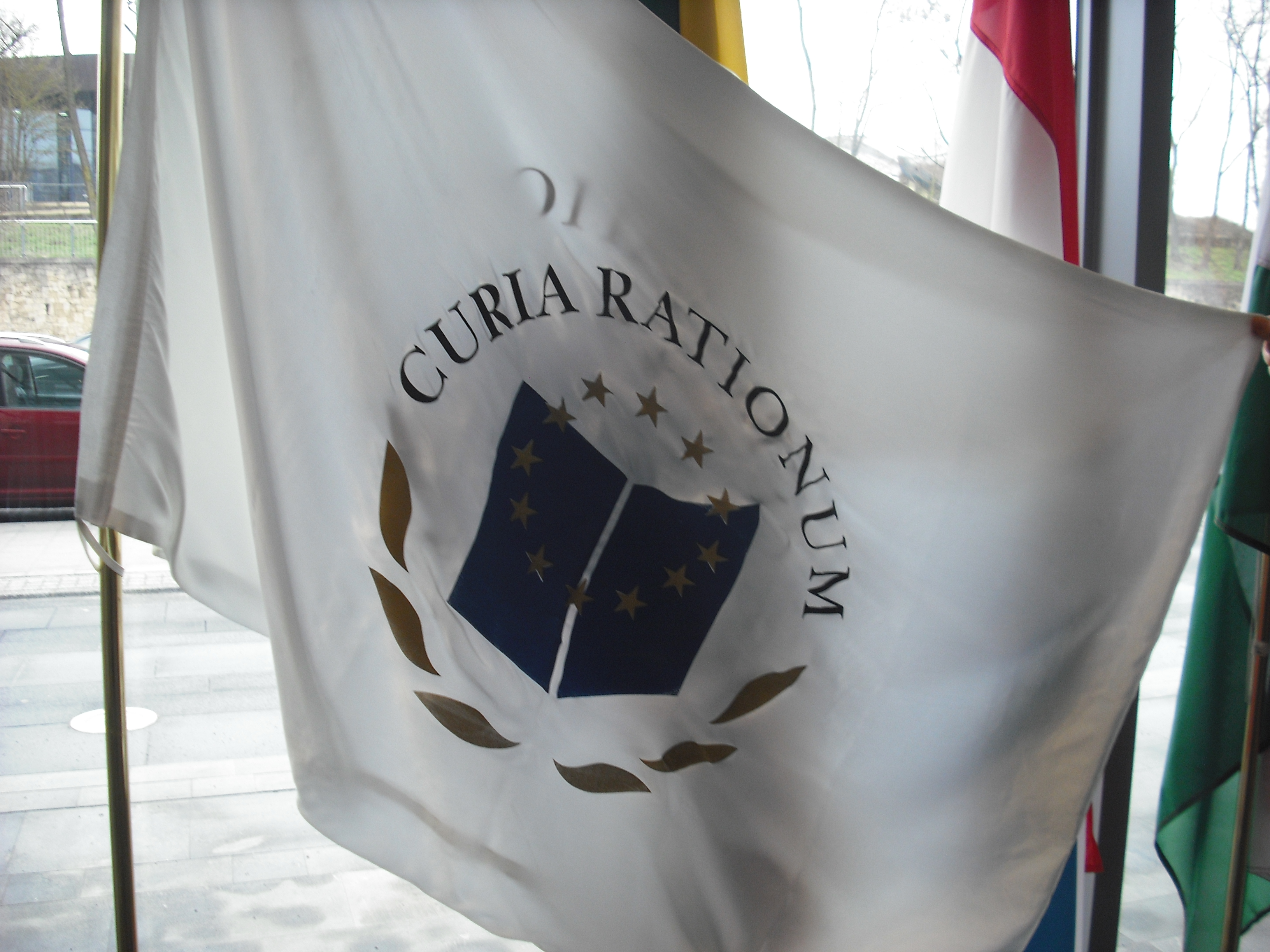 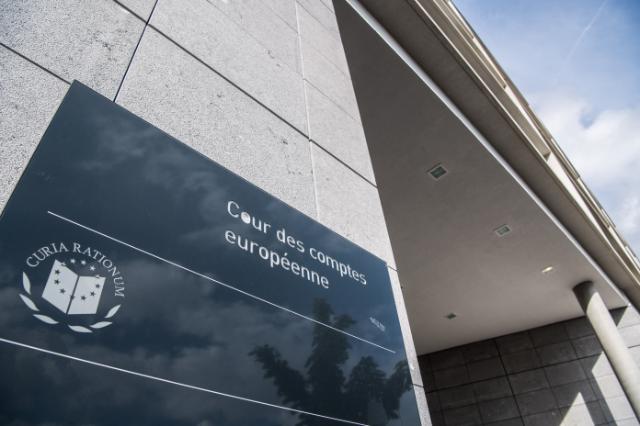 AKO FUNGUJE EÚ?
© EUROPEAN UNION
© EUROPEAN UNION
@TRANSPARENCY INTERNATIONAL
[Speaker Notes: Oficiálne webové stránky Európskeho dvora audítorov nájdete na adrese eca.europa.eu.]
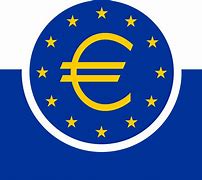 EURÓPSKA CENTRÁLNA BANKA
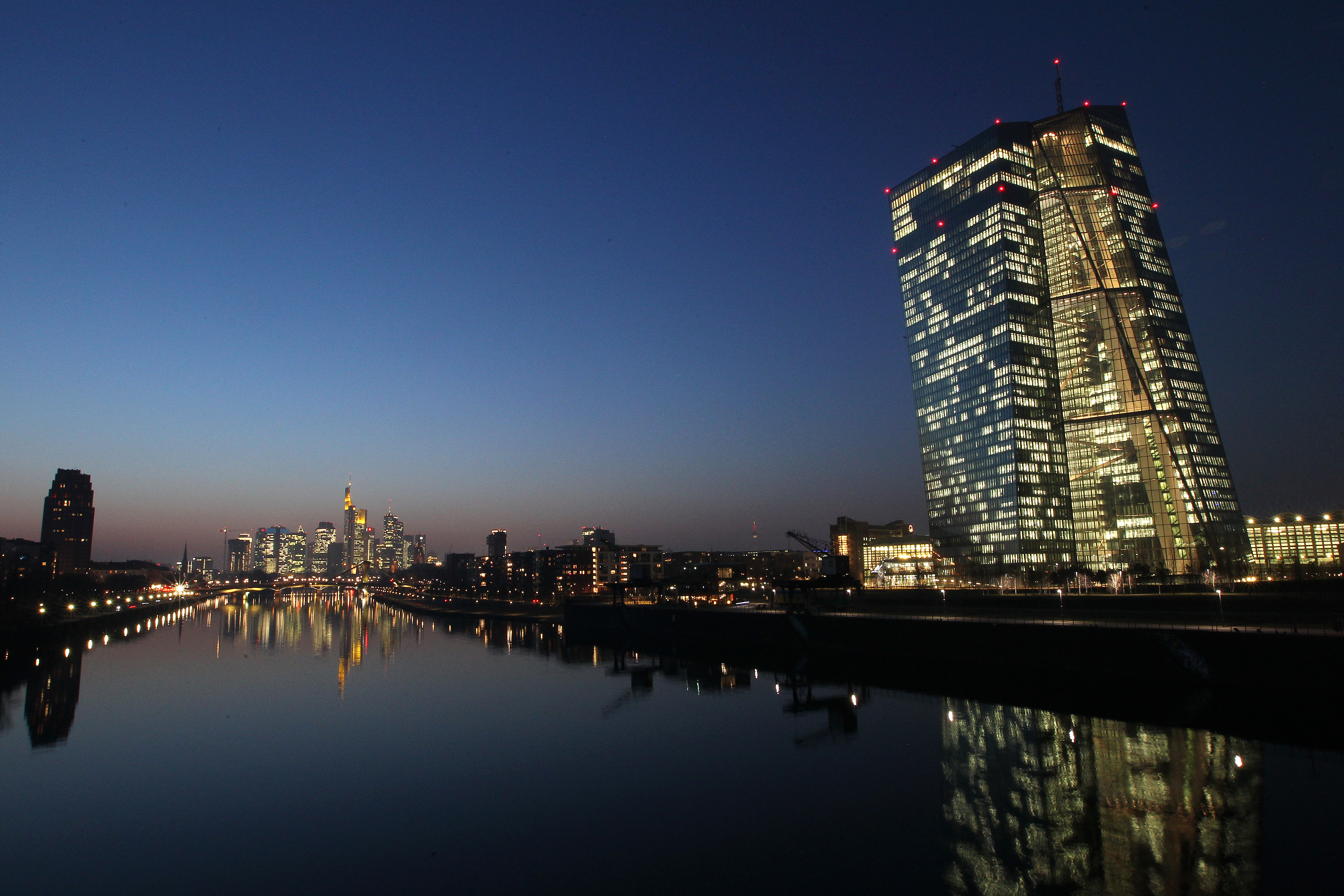 © EUROPEAN UNION
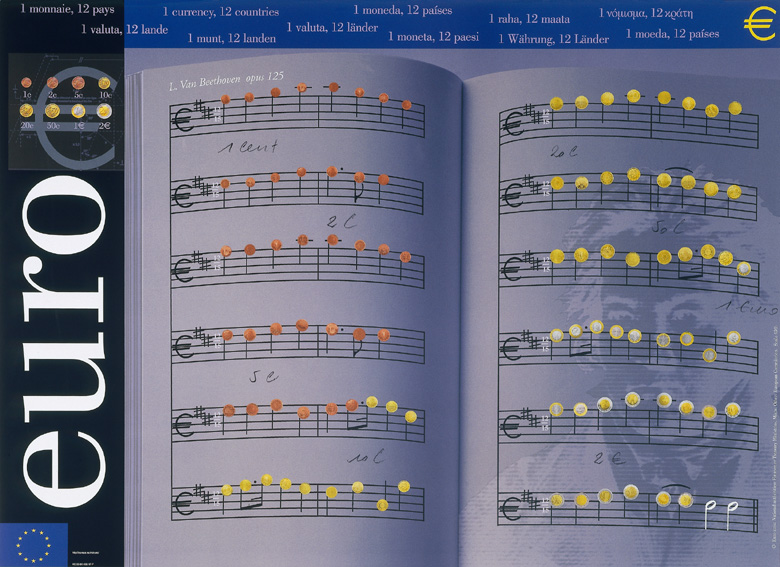 AKO FUNGUJE EÚ?
© EUROPEAN UNION
[Speaker Notes: Oficiálne webové stránky Európskej centrálnej banky nájdete na adrese www.ecb.europa.eu.]
ZASTÚPENIE EURÓPSKEJ KOMISIE NA SLOVENSKU
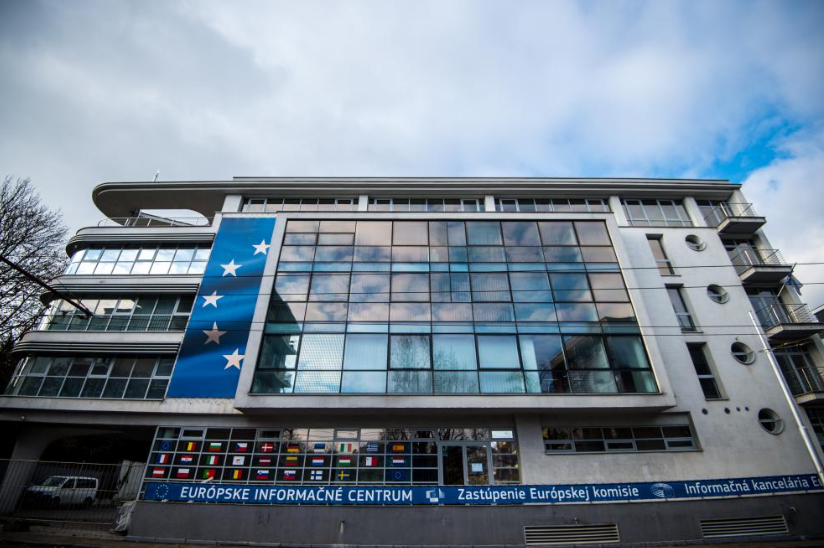 WWW.EUROPA.SK
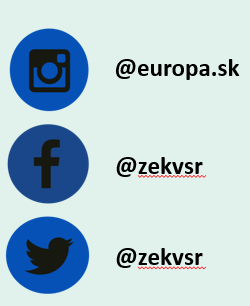 © EUROPEAN UNION
© EUROPEAN UNION
[Speaker Notes: Oficiálne webové stránky Európskej centrálnej banky nájdete na adrese www.ecb.europa.eu.]